Экскурсия в Парк Культуры и Отдыха г.Сланцы
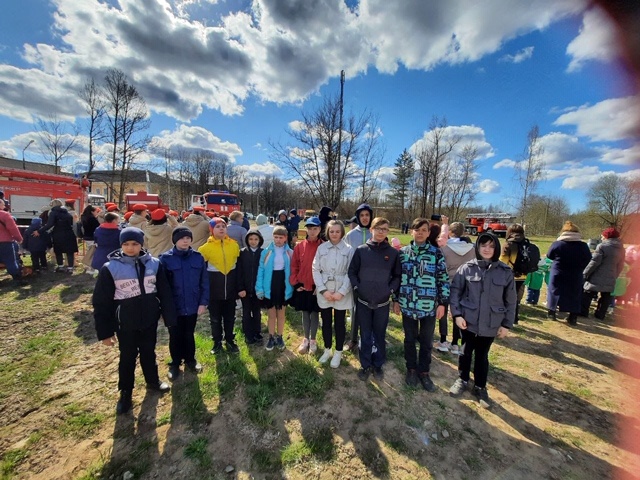 Подготовила:
Воспитатель Баринова Е.А.
Показательные выступления пожарных.
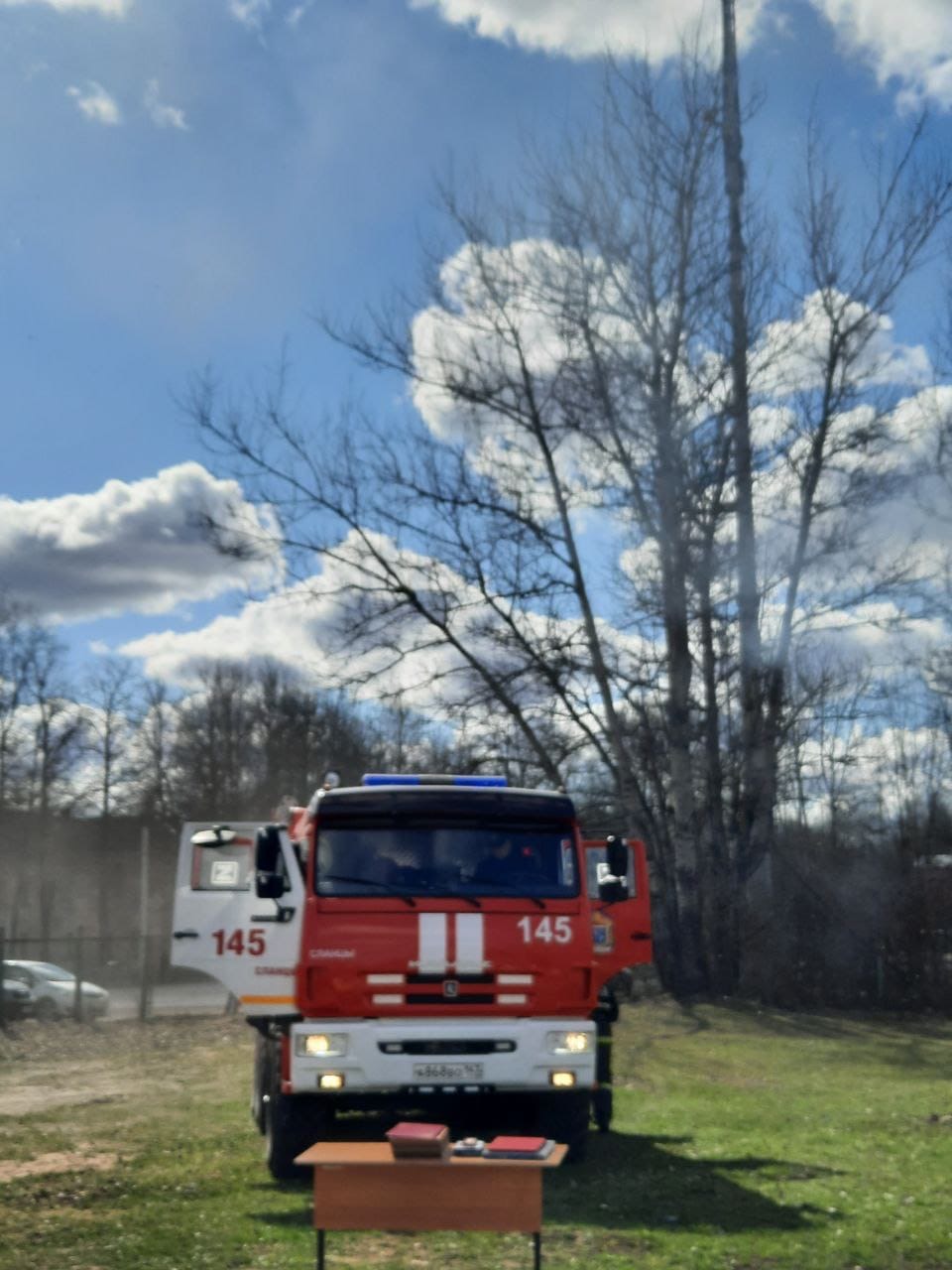 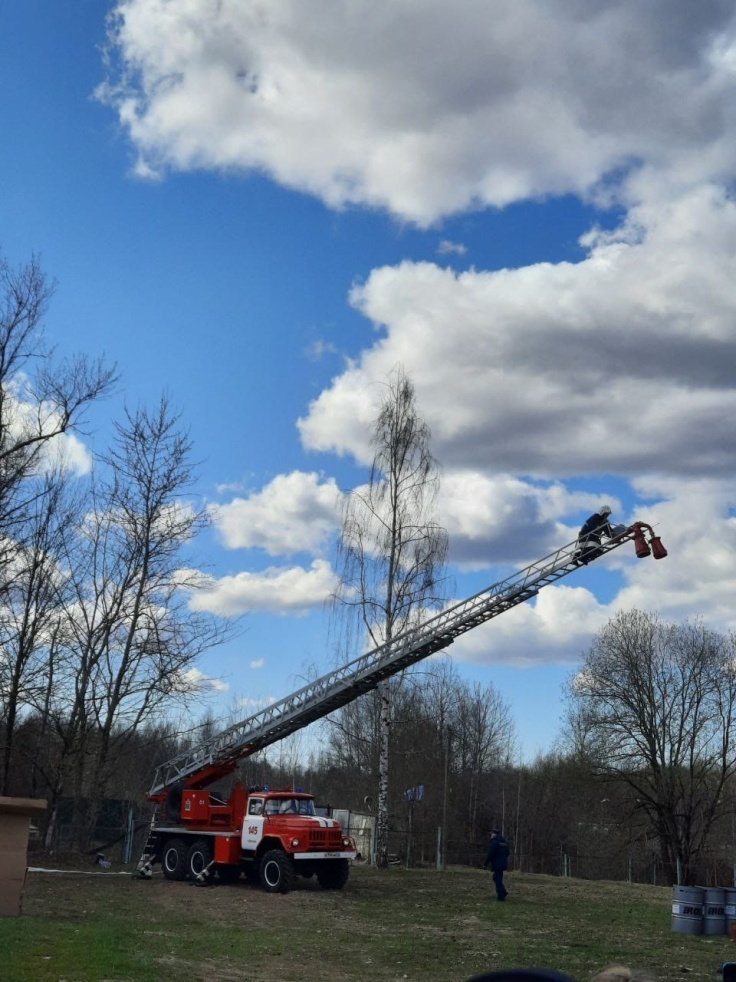 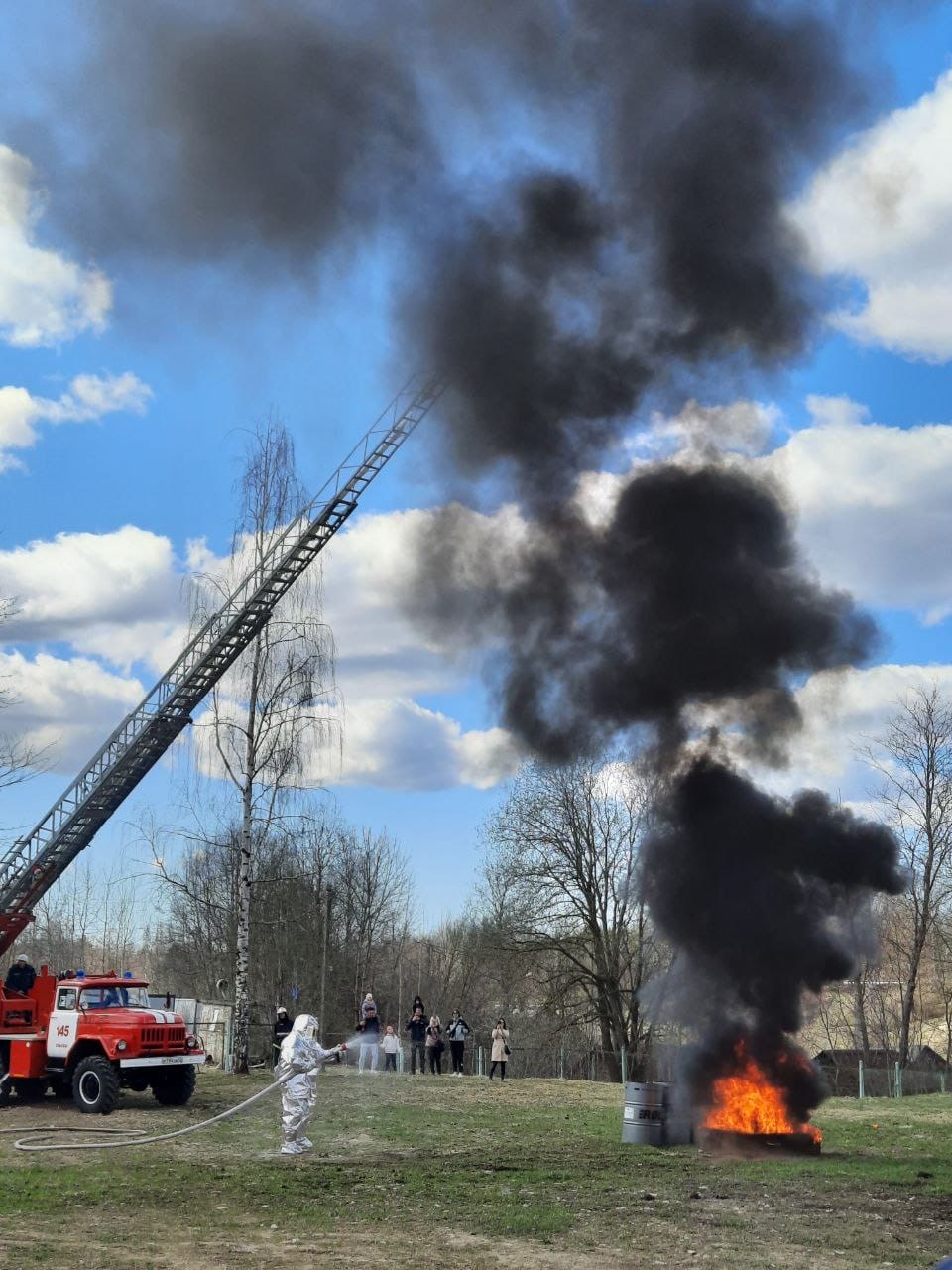 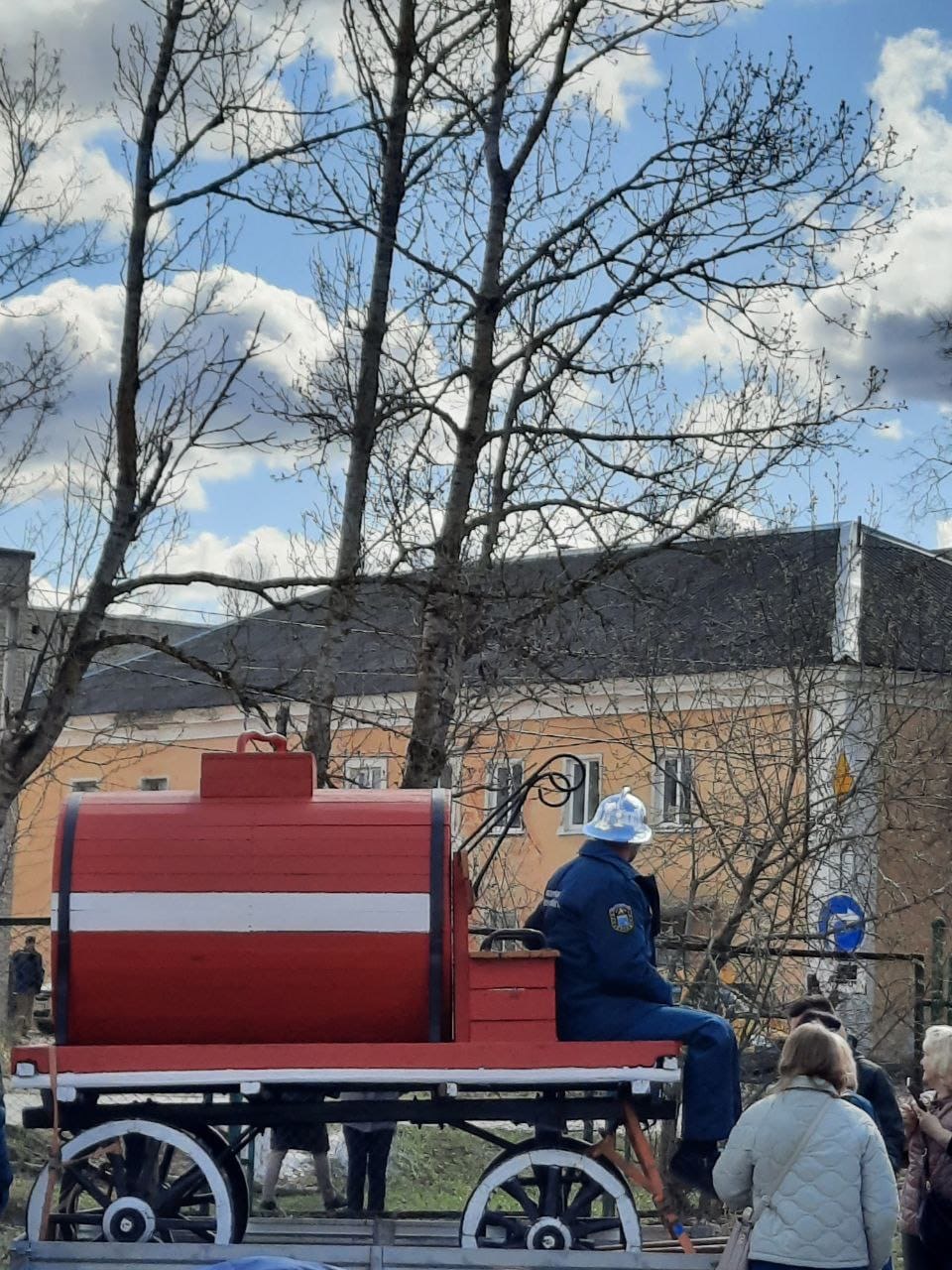 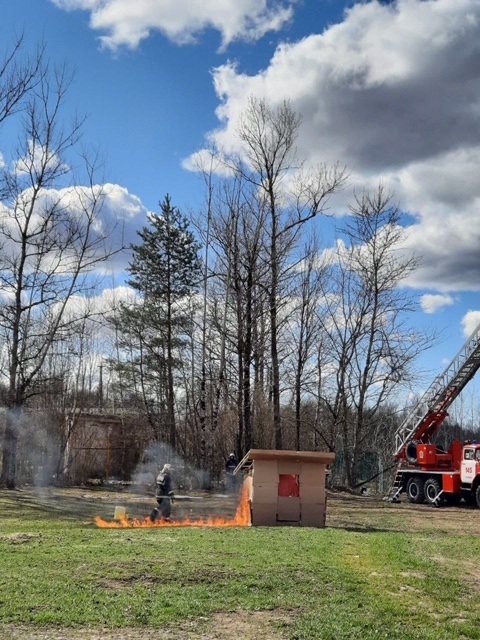